CÁC QUY LUẬT DI TRUYỀN CỦA SINH HỌC HIỆN ĐẠI
Quy luật tương tác gen
Quy luật tác động đa hiệu của gen
Quy luật liên kết gen
Quy luật hoán vị gen
Quy luật di truyền của gen ngoài nhân
QUY LUẬT TƯƠNG TÁC GEN
Gen A
Gen B
Enzim A
Enzim B
Hoa trắng
Hoa trắng
Hoa đỏ
QUY LUẬT TƯƠNG TÁC GEN
Khái niệm: Nhiều gen khác nhau có thể tương tác với nhau cùng quy định một tính trạng.
Phân loại:
Quy luật tương tác bổ sung: tỉ lệ kiểu hình đặc trưng là 9:7; 9:6:1
Ví dụ: Lai 2 cây hoa trắng thuần chủng, F1 thu được 100% hoa đỏ, F1 tự thụ thu được F2 phân li theo tỉ lệ 9 đỏ : 7 trắng
Quy luật tương tác cộng gộp: tỉ lệ kiểu hình đặc trưng là 15 :1
Ví dụ: Lúa mì hạt màu đỏ tự thụ phấn cho F1 phân tính gồm 149 đỏ + 10 trắng.
QUY LUẬT TÁC ĐỘNG ĐA HIỆU CỦA GEN
QUY LUẬT TÁC ĐỘNG ĐA HIỆU CỦA GEN
Khái niệm: Một gen có thể tác động đến sự biểu hiện của nhiều tính trạng khác nhau. Gen như vậy được gọi là gen đa hiệu
Ví dụ: Gen HbA ở người quy định tổng hợp một loại prôtêin của hồng cầu, khi gen này bị đột biến sẽ làm hồng cầu biến đổi từ dạng lõm thành dạng hình liềm và gây nên hàng loạt bệnh lí trong cơ thể người
QUY LUẬT LIÊN KẾT GEN
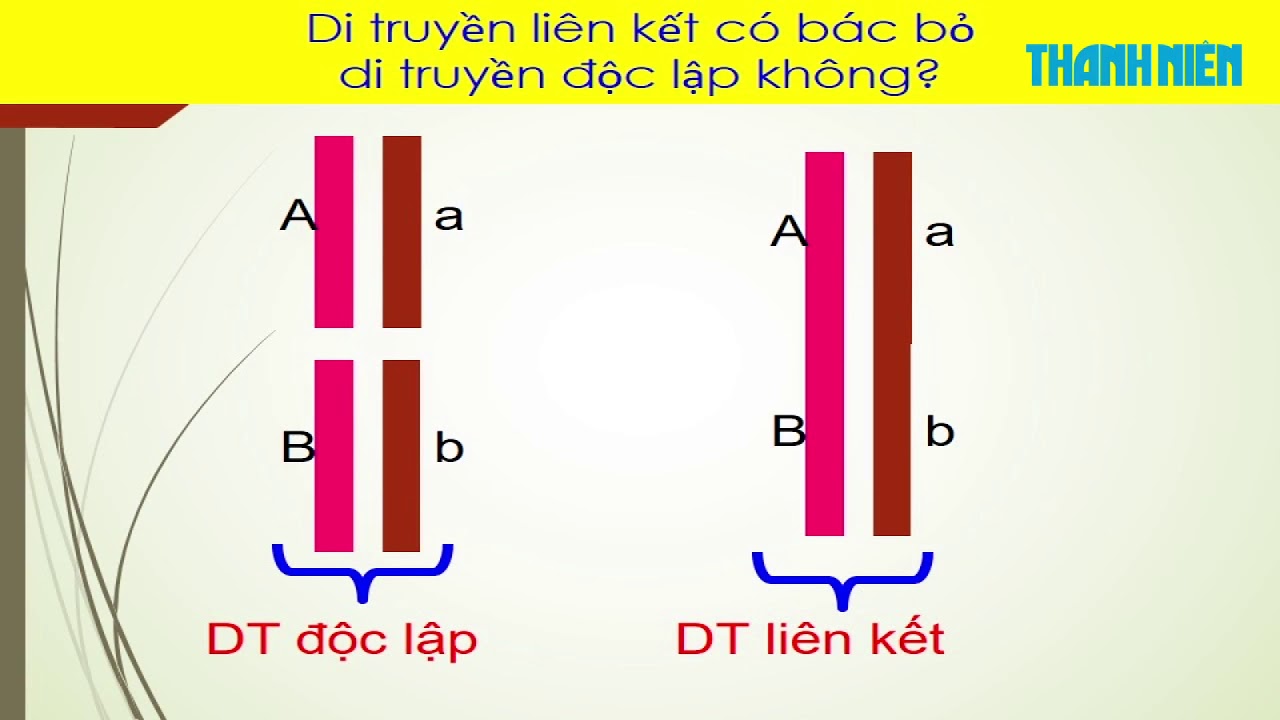 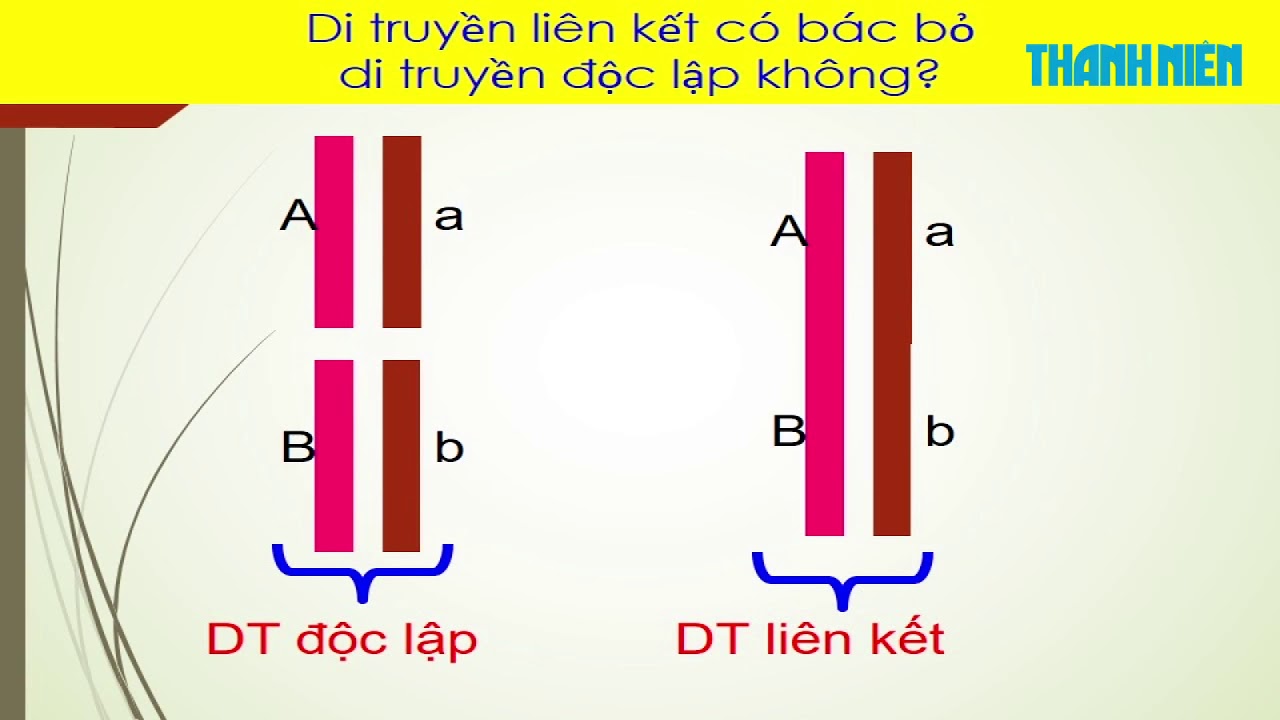 QUY LUẬT HOÁN VỊ GEN
QUY LUẬT HOÁN VỊ GEN
Ví dụ: (2014) Ở một loài thực vật, alen A quy định quả tròn trội hoàn toàn so với alen a quy định quả dài; alen B quy định quả chín sớm trội hoàn toàn so với alen b quy định quả chín muộn. Lai cây quả tròn, chín sớm với cây quả dài, chín muộn (P), thu được F1 gồm 80 cây quả tròn, chín muộn; 80 cây quả dài, chín sớm; 20 cây quả tròn, chín sớm; 20 cây quả dài, chín muộn. Tính tần số hoán vị.
Giải: f = (20 + 20) /(20 +20 +80 + 80) = 0,2 = 20%
QUY LUẬT DI TRUYỀN LIÊN KẾT VỚI GIỚI TÍNH
Gen quy định tính trạng nằm trên NST giới tính  sự di truyền của tính trạng gắn liền với giới tính.
Kết quả phép lai thuận và phép lai nghịch cho tỉ lệ phân li kiểu hình khác nhau ở 2 giới.
Gen nằm trên nst giới tính X sẽ được di truyền chéo: ông ngoại  mẹ  con trai
Gen nằm trên nst giới tính Y sẽ được di truyền thẳng: ông nội  bố  con trai
QUY LUẬT DI TRUYỀN LIÊN KẾT VỚI GIỚI TÍNH
Gen nằm trên nst giới tính X sẽ được di truyền chéo: ông ngoại  mẹ  con trai
Cách viết kiểu gen: XMXM; XMXm; XmXm ; XMY; XmY
Gen nằm trên nst giới tính Y sẽ được di truyền thẳng: ông nội  bố  con trai
Cách viết kiểu gen: XYM; XYm
QUY LUẬT DI TRUYỀN NGOÀI NHÂN
Gen không nằm trên NST trong nhân tế bào mà nằm trong các bào quan trong tế bào chất như ti thể, lục lạp.
Kết quả phép lai thuận nghịch khác nhau, con lai luôn có kiểu hình giống mẹ
ẢNH HƯỞNG CỦA MÔI TRƯỜNG LÊN SỰ BIỂU HIỆN CỦA GEN
Kiểu gen + Môi trường = Kiểu hình
Cùng một kiểu gen nhưng trong những môi trường khác nhau sẽ cho kiểu hình khác nhau. 
Tập hợp tất cả các kiểu hình của 1 kiểu gen được gọi là MỨC PHẢN ỨNG
Mức phản ứng rộng hay hẹp là do kiểu gen quy định